الجدول الدوري الحديث
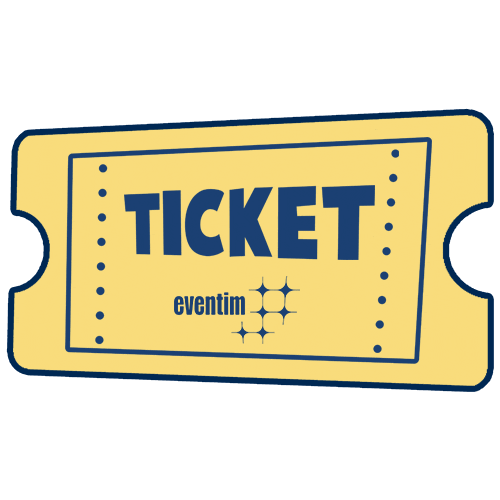 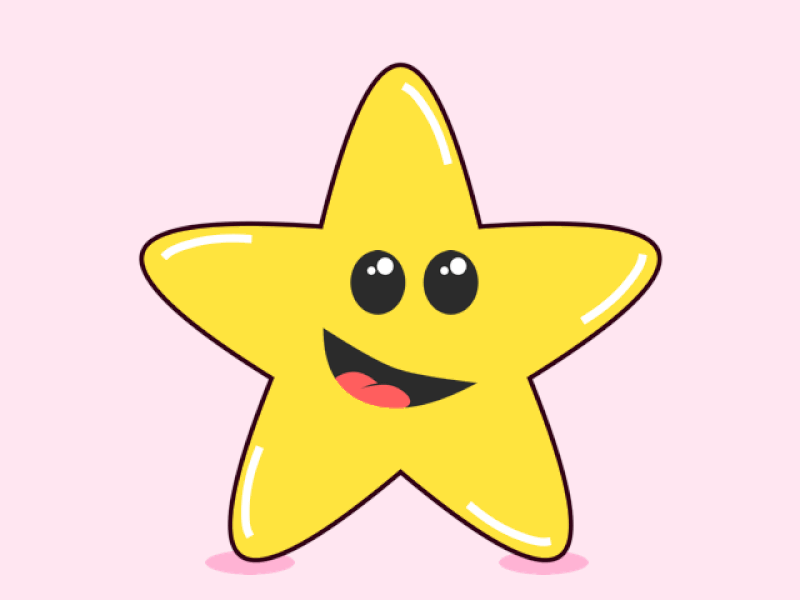 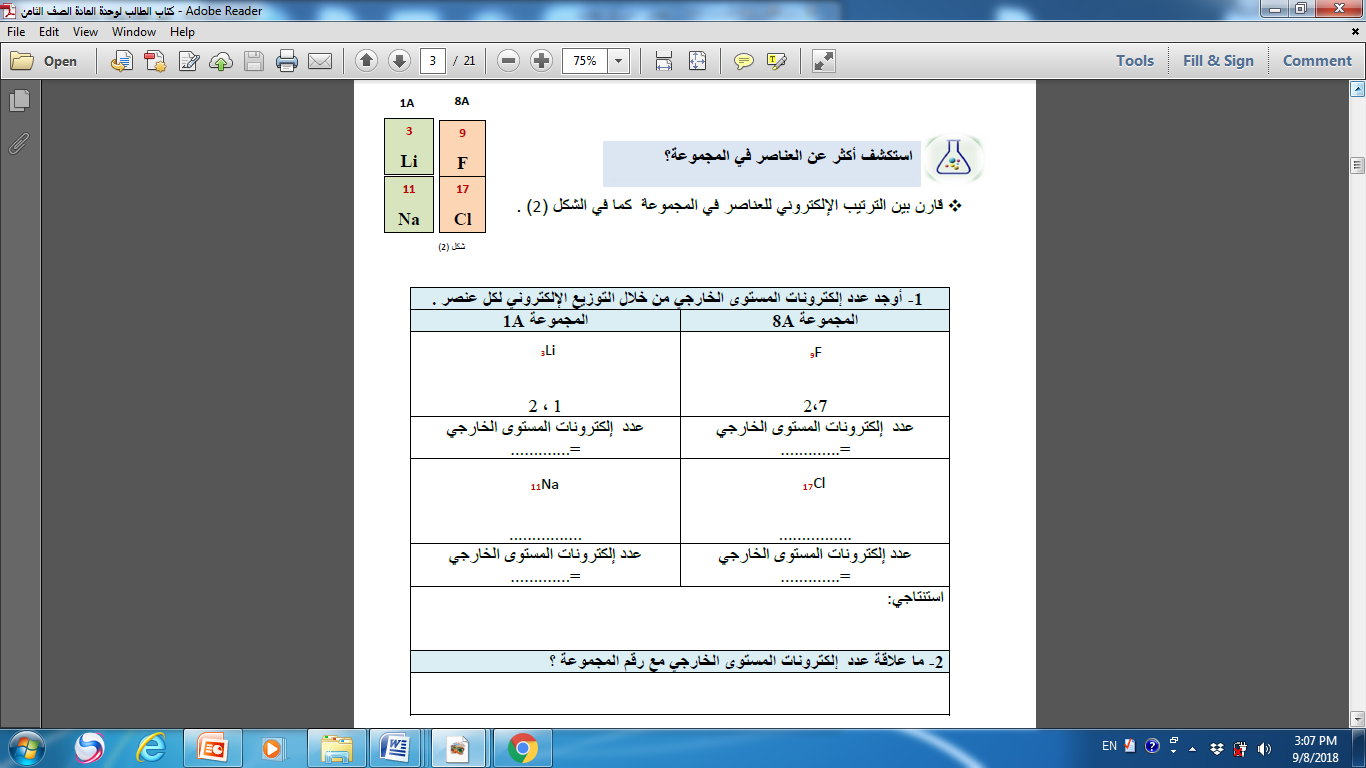 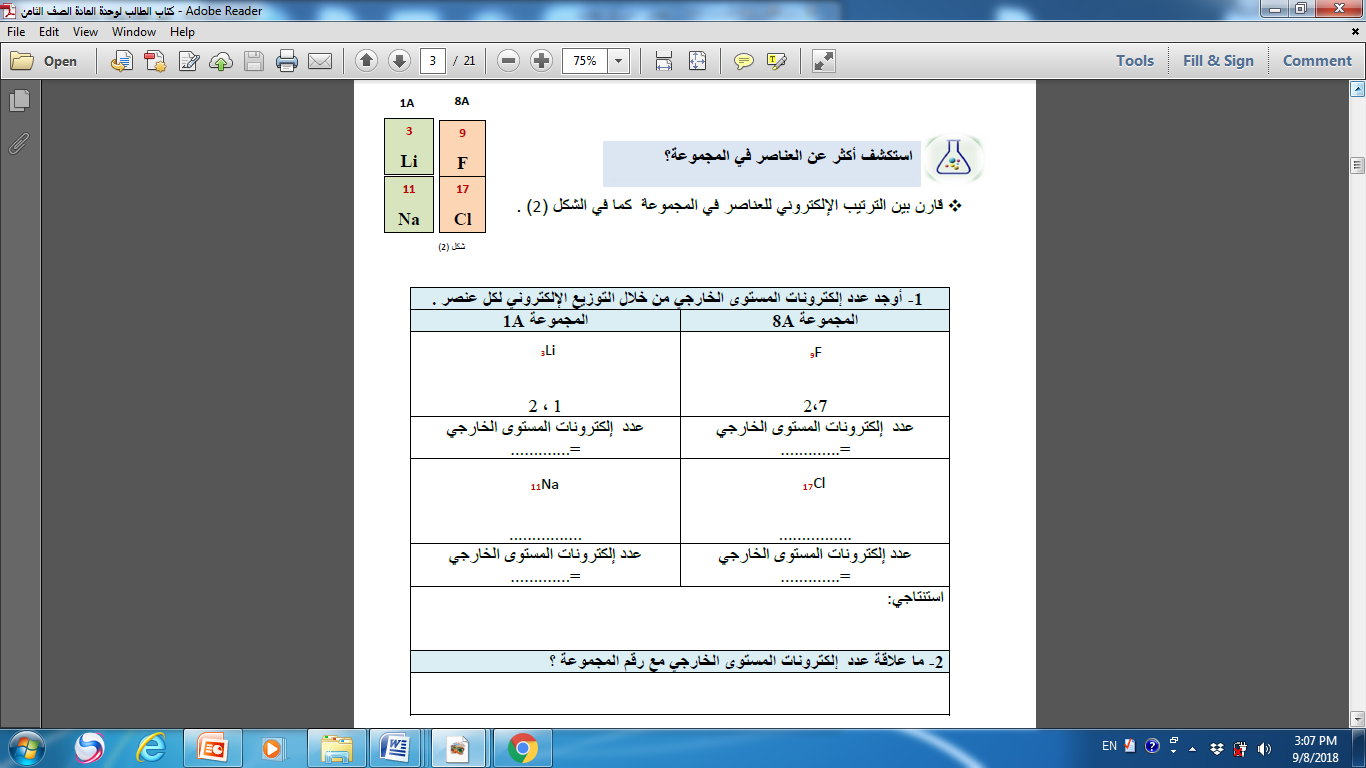 1
7
2,8,1
2,8,7
1
7
عدد إلكترونات المستوى الخارجي لعناصر المجموعة الواحدة متشابهة .
عدد إلكترونات المستوى الخارجي يدل على رقم المجموعة للعنصر .